BC and KCCD Services and Institutional Quality Survey
For Services rendered in the Fall 2022 Term
November 2022
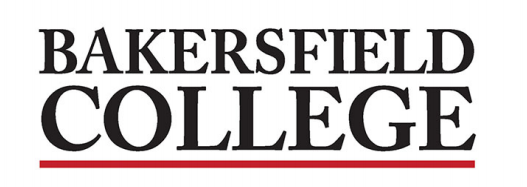 Survey Information
Survey Summary:
The Accreditation and Institutional Quality survey of BC and KCCD Services rendered in the Fall 2022 Term is an anonymous survey that will be shared and used to improve Bakersfield College. 

Participants and Active Dates:

All BC Faculty, Staff, and Managers/Administrators were invited to participate using the BC All listserv
An estimated 1,061 Employees received the survey (KCCD Fast Facts on 2021-22 BC Employees)
The anonymous survey was released on 10/26/22 and closed on 11/09/22


Responses Received:
256 responses were received (24.1% Response Rate)
Indicate the extent to which you agree that the following Bakersfield College services and departments have provided you with effective service.
Indicate the extent to which you agree that the following Bakersfield College services and departments have provided you with effective service. (Continued)
Indicate the extent to which you agree that the following Bakersfield College services and departments have provided you with effective service. (Continued)
Indicate the extent to which you agree that the following Bakersfield College services and departments have provided you with effective service. (Continued)
Indicate the extent to which you agree that the following Bakersfield College services and departments have provided you with effective service. (Continued)
Indicate the extent to which you agree that the following Bakersfield College services and departments have provided you with effective service. (Continued)
Please indicate the extent to which agree that the office staff of the following offices provided you with effective service.
Please indicate the extent to which agree that the office staff of the following offices provided you with effective service. (Continued)
Indicate the extent to which you agree that the following KCCD offices and services (located in the downtown office building) are effectively supporting Bakersfield College in achieving its mission.
The BC President provides effective leadership in planning, organizing, budgeting, selecting and developing personnel, and assessing institutional effectiveness 
(Standard IV.B.1).
KCCD clearly delineates their own operational functions from those of Bakersfield College (Standard IV.D.2).
KCCD effectively controls its expenditures (Standard IV.D.3).
KCCD and Bakersfield College effectively communicate with each other (Standard IV.D.7).
KCCD and Bakersfield College exchange information in a timely manner (Standard IV.D.7).
Work Location and Role at BC
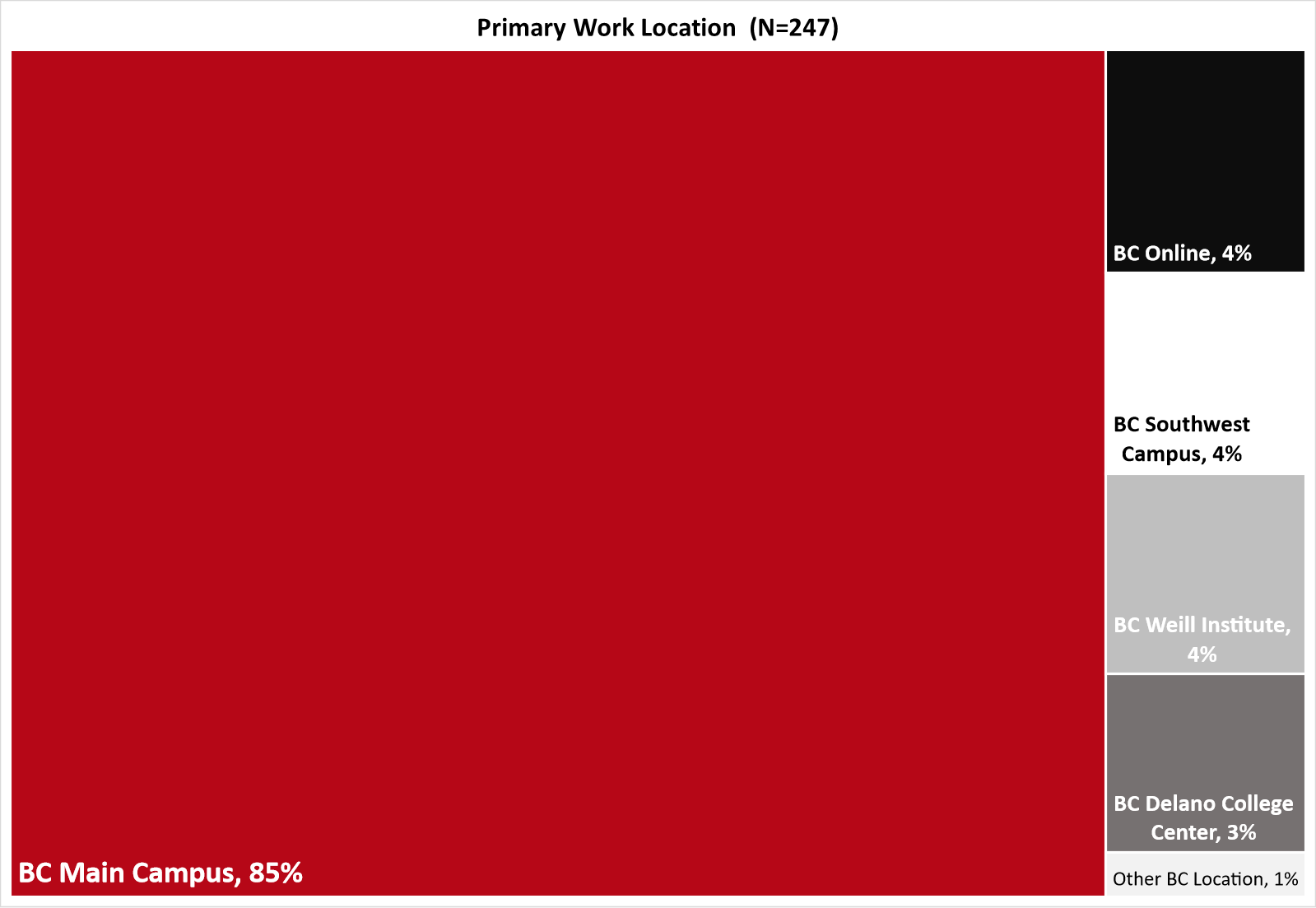 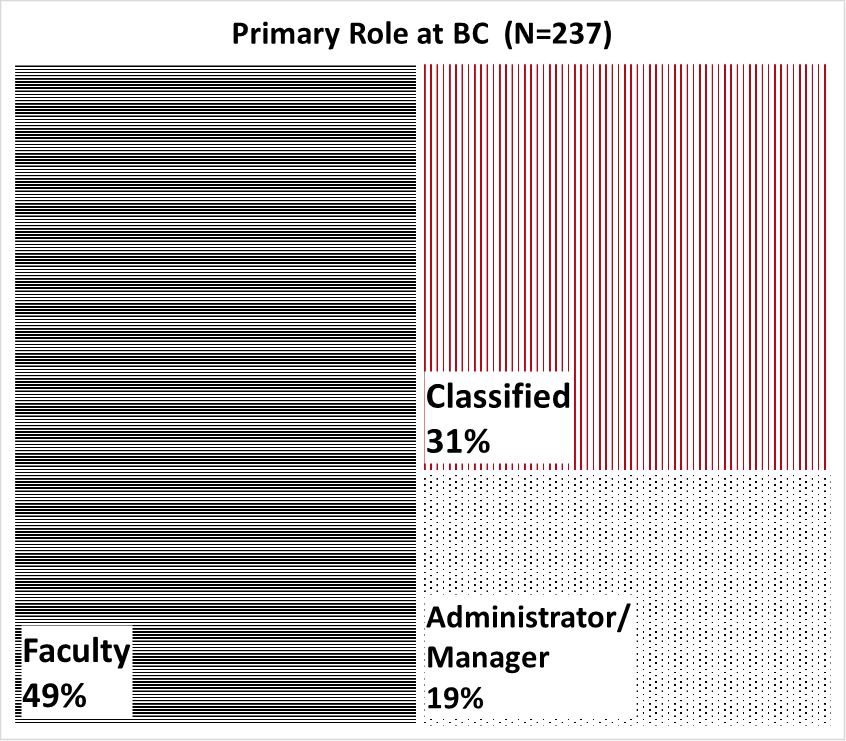 Work Status and Years at BC
Committee Participation at BC
Committee Participation by Work Status
• Academic Senate
• Accreditation & Institutional Quality Committee (AIQ)
• Administrative Council
• Assessment Committee
• Budget Committee
• College Council
• Curriculum Committee
• Educational Administrators Council (EAC)
• Equal Opportunity & Diversity Advisory Council (EODAC)
• Facilities & Sustainability Committee
• Faculty Chairs/Directors Council (FCDC)
• Information Services & Instructional Technology (ISIT)
• Professional Development Committee
• Program Review Committee
• Safety Advisory Committee
• Student Affairs Leadership Team (SALT)
Gender Information
Sexual Orientation
Age Group
Ethnic Identification
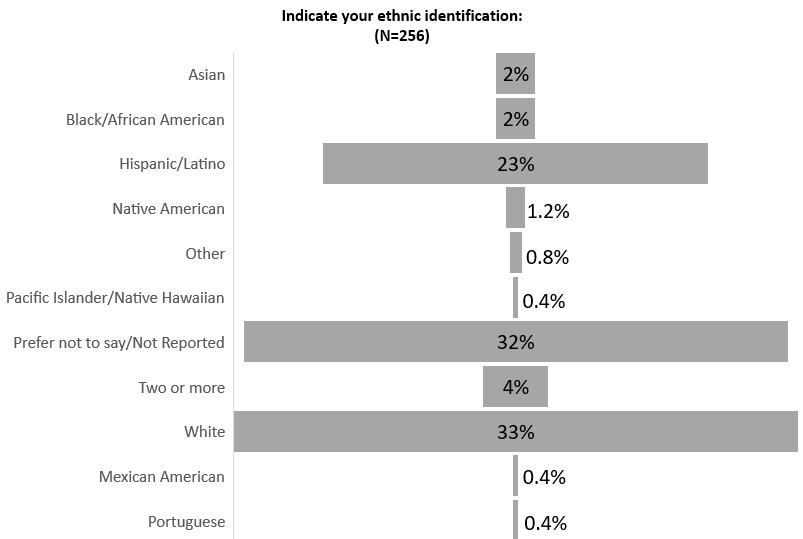